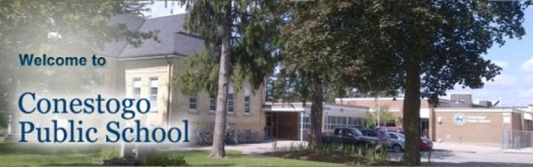 Bullying Awareness Week @ Conestogo
November 18 – 22, 2013
[Speaker Notes: This template can be used as a starter file for presenting training materials in a group setting.

Sections
Right-click on a slide to add sections. Sections can help to organize your slides or facilitate collaboration between multiple authors.

Notes
Use the Notes section for delivery notes or to provide additional details for the audience. View these notes in Presentation View during your presentation. 
Keep in mind the font size (important for accessibility, visibility, videotaping, and online production)

Coordinated colors 
Pay particular attention to the graphs, charts, and text boxes. 
Consider that attendees will print in black and white or grayscale. Run a test print to make sure your colors work when printed in pure black and white and grayscale.

Graphics, tables, and graphs
Keep it simple: If possible, use consistent, non-distracting styles and colors.
Label all graphs and tables.]
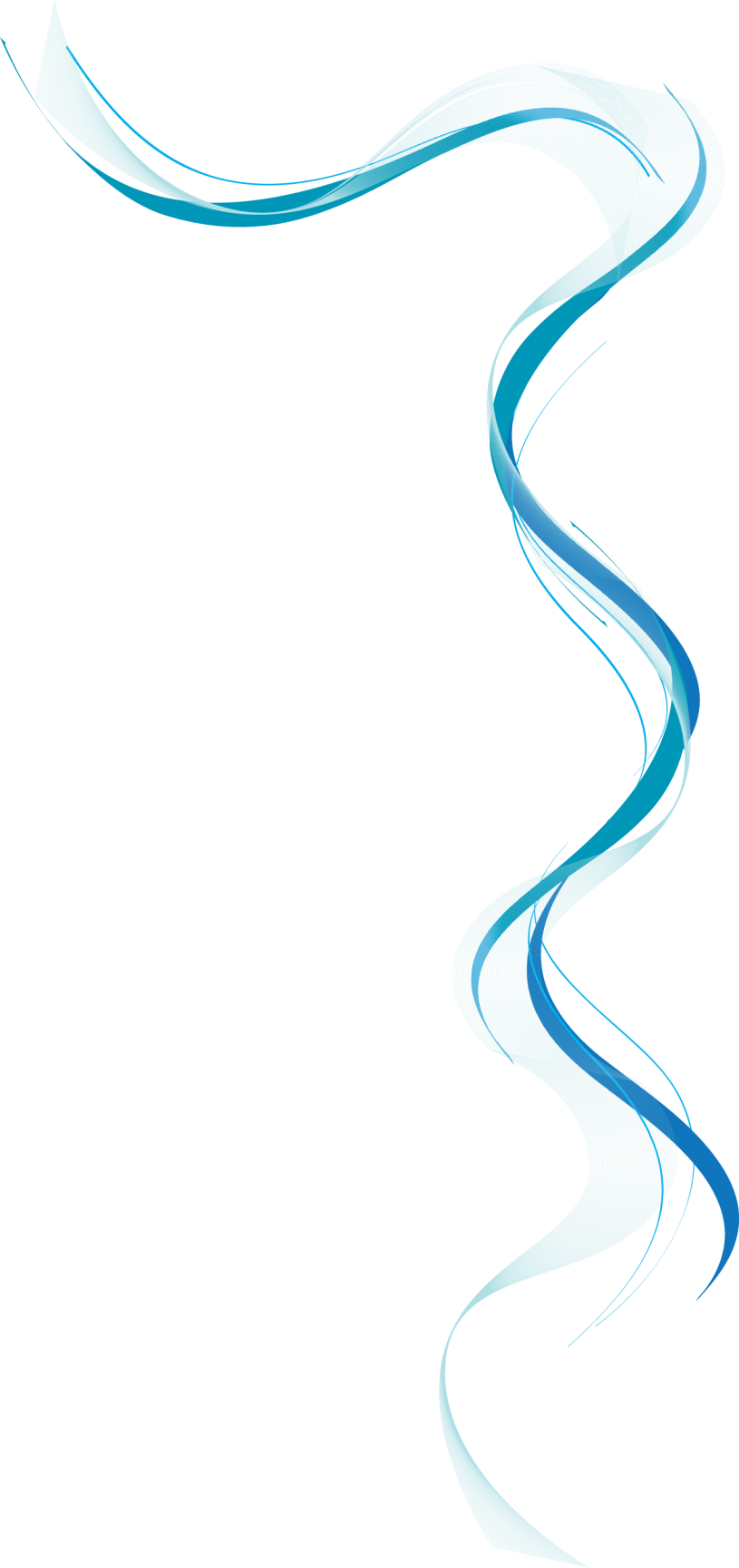 We want a safe school
[Speaker Notes: This is another option for an Overview slides using transitions.]
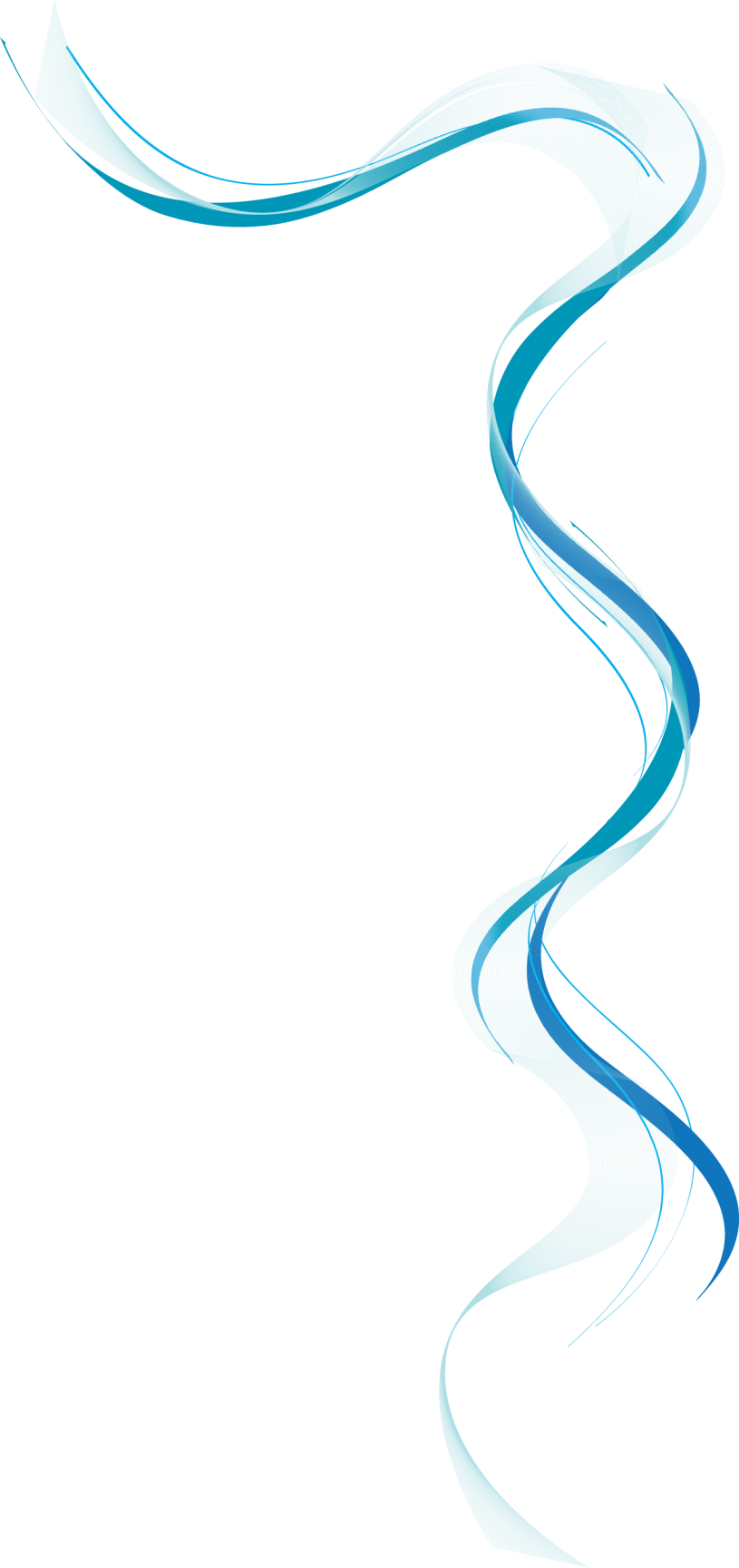 We want a caring school
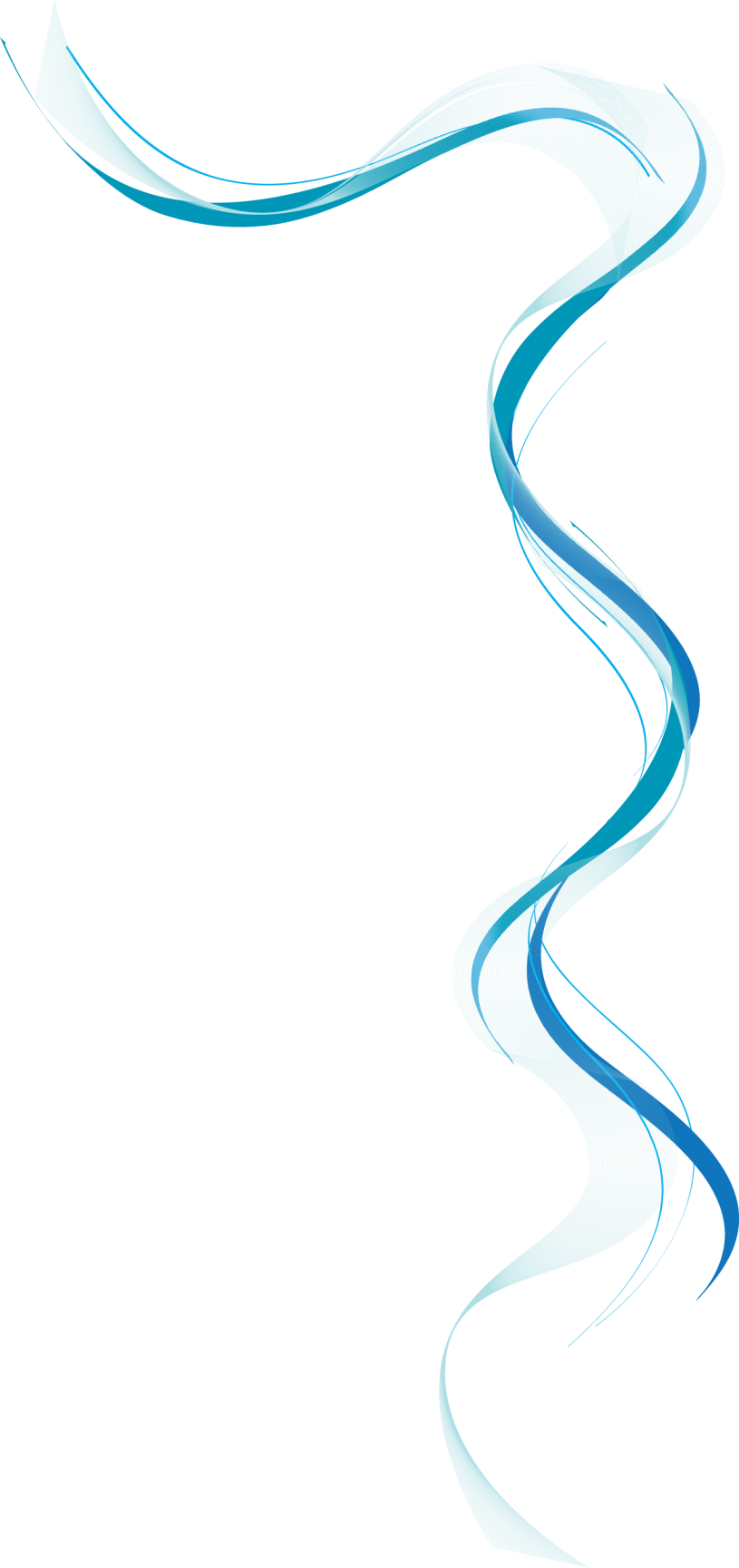 We want a school where all are included
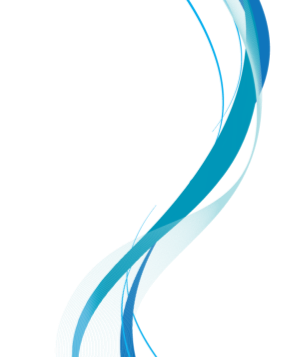 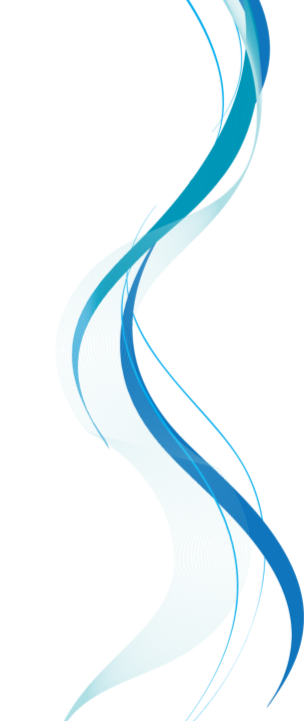 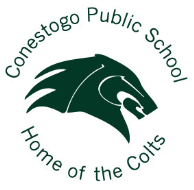 We all can make this happen
Grade 6’s you said …
[Speaker Notes: This is another option for an Overview slide.]
Grade 8’s you said …
[Speaker Notes: This is another option for an Overview slide.]
How Can We Make a Difference?
Report It
Stand Up For Others
Speak Up For Yourself
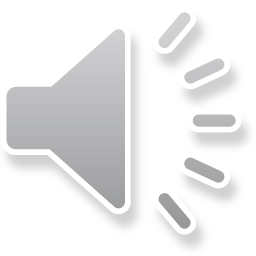 It’s Your Turn …